GOAL
GOAL
%
%
YTD
YTD
EXPLORE BURNABY: FOLLOWERS
MONTHY FINANCIALS
EXPLORE BURNABY: WEBSITE VISITORS
GRANTS
TOURISM BURNABY
EXPLORE BURNABY
CRM SYSTEM
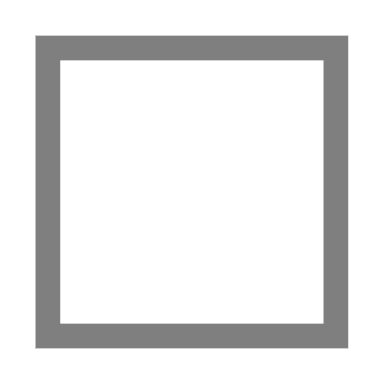 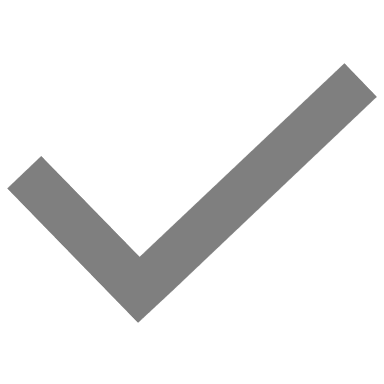 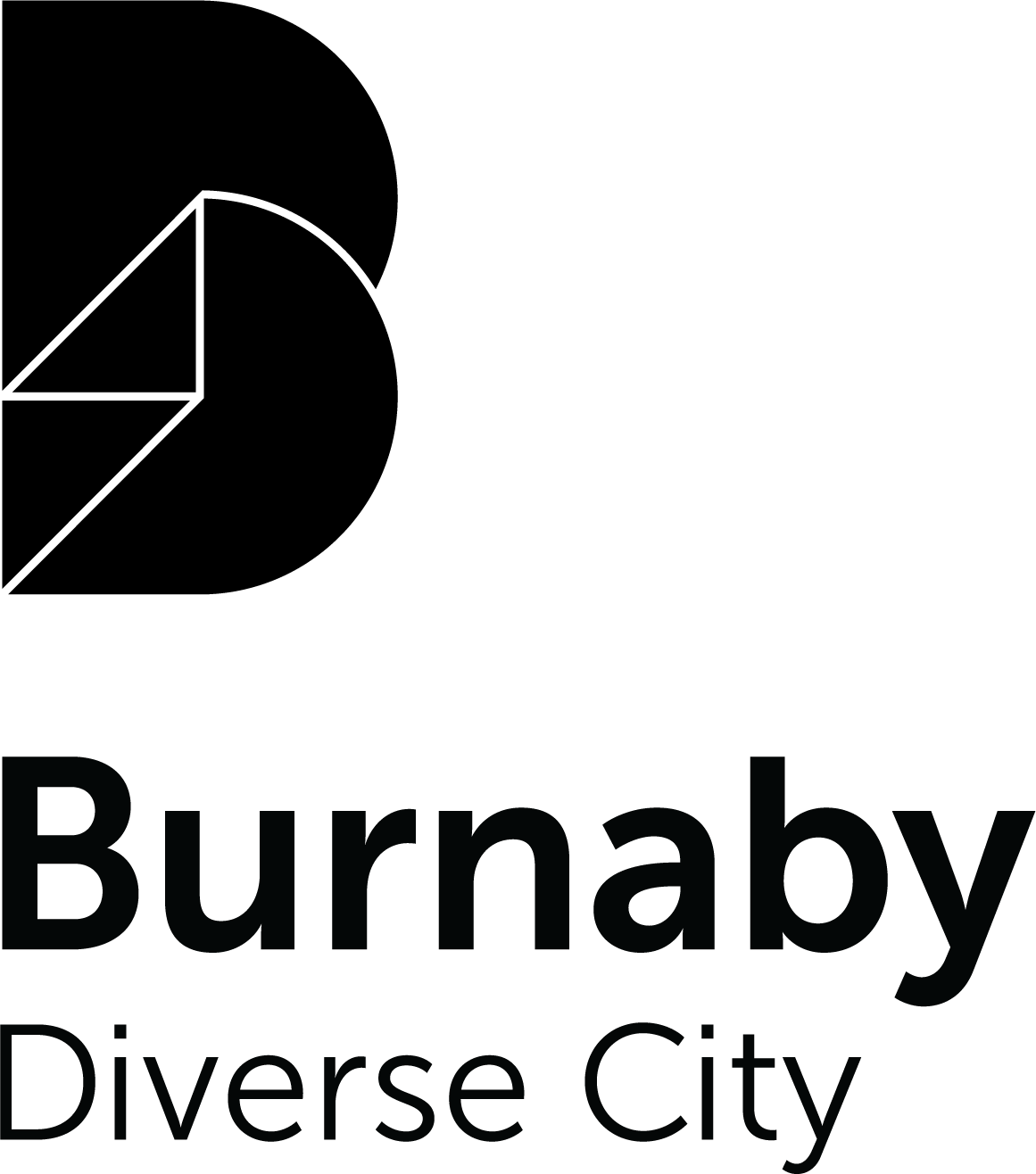 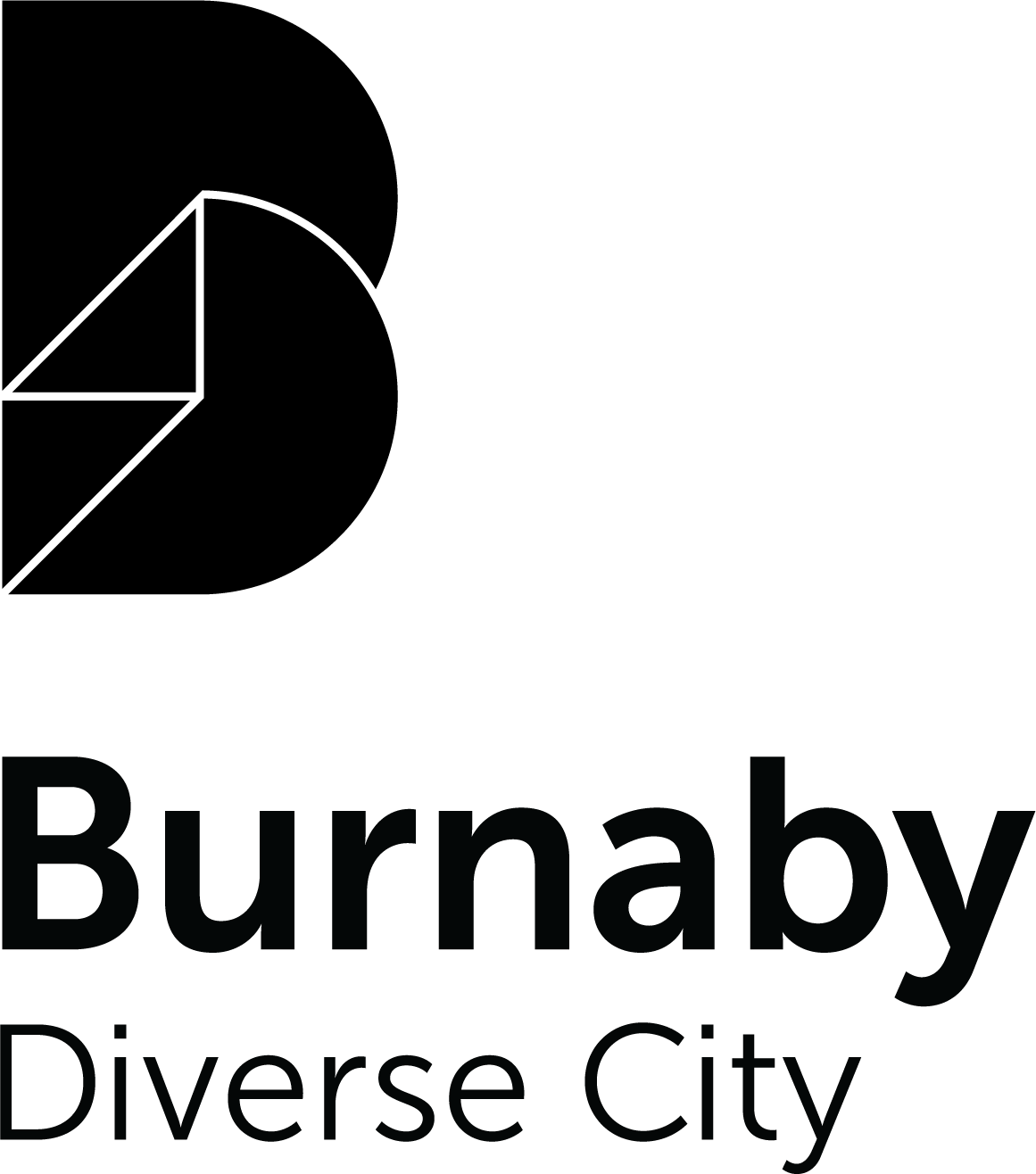 TIMELY ACCURATE AUDIT
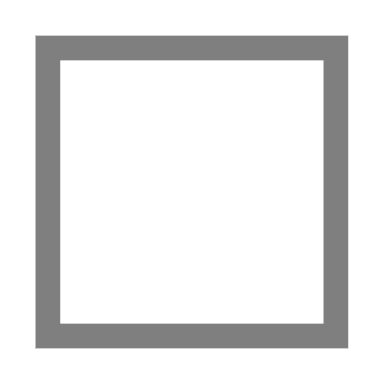 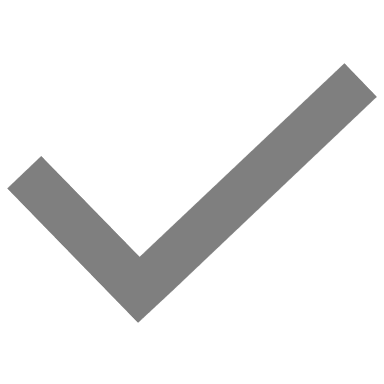 DECEMBER 2022 CORPORATE SCORECARD TOURISM BURNABY
GOAL
GOAL
%
%
YTD
YTD
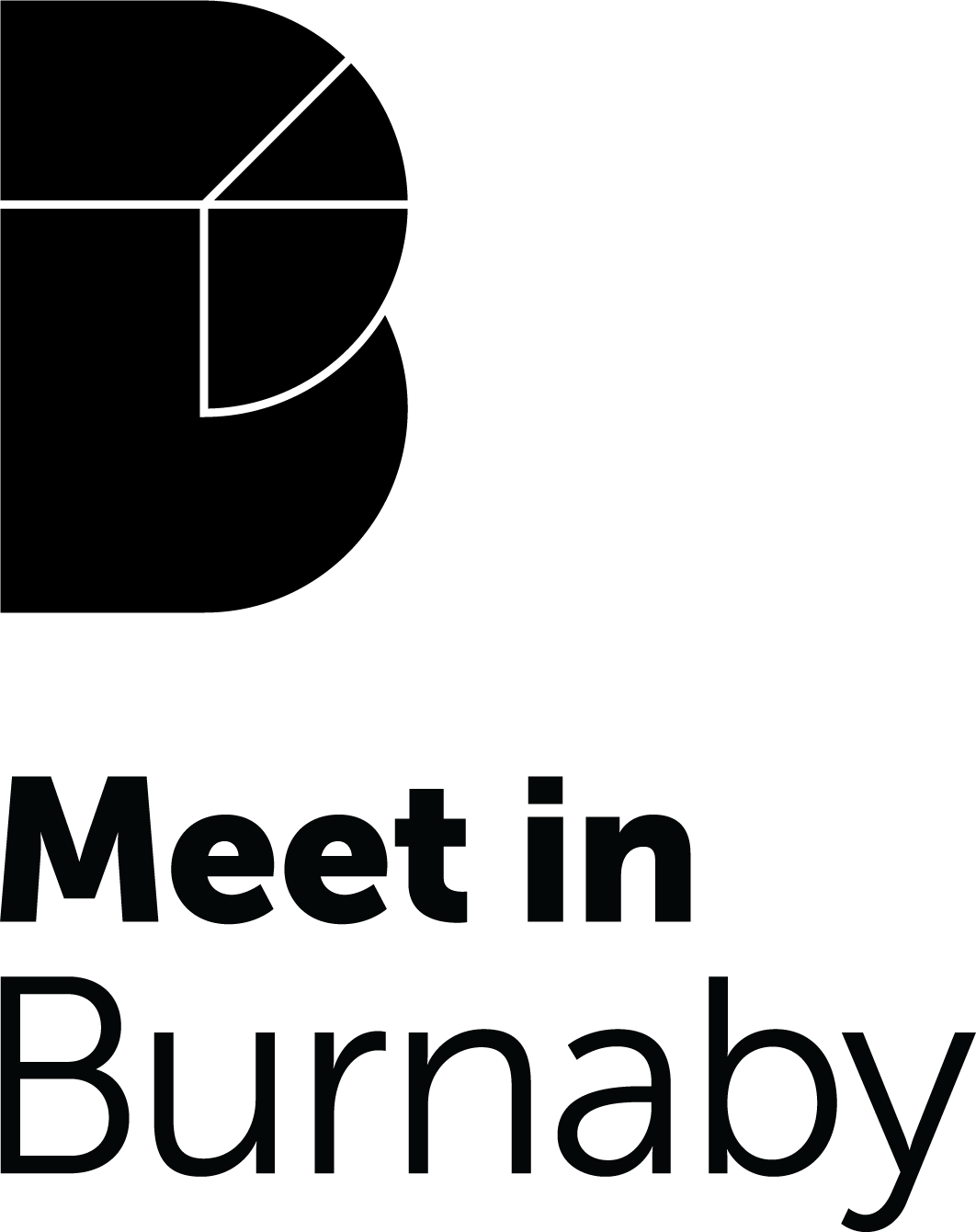 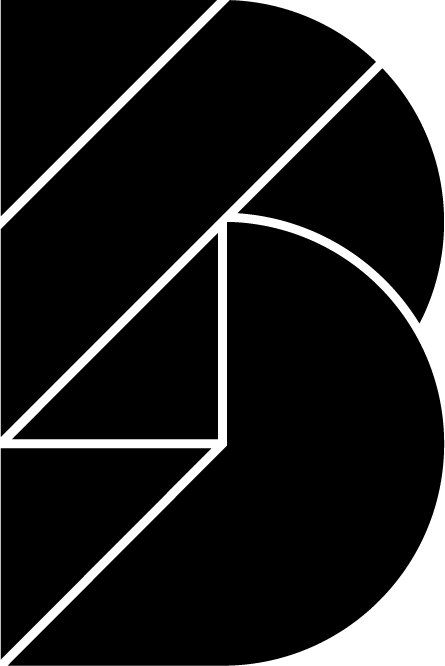 CONTRACTED RN
CONTRACTED RN
CONSUMED RN
CONSUMED RN
MEET IN BURNABY
SPORT BURNABY
LEADS
LEADS
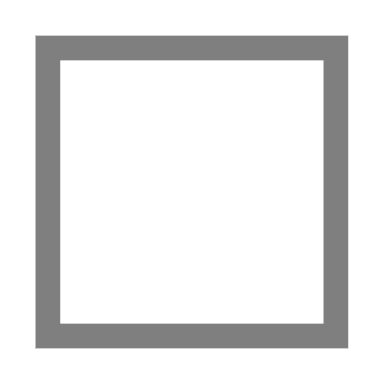 SPORT HOSTING COUNCIL FORMED
“MADE IN BURNABY” EVENT
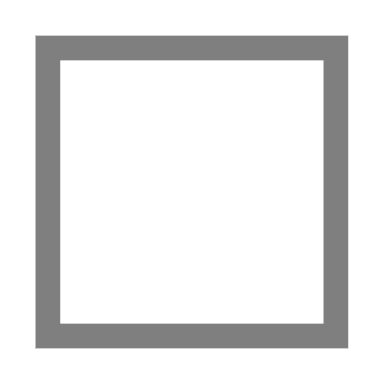 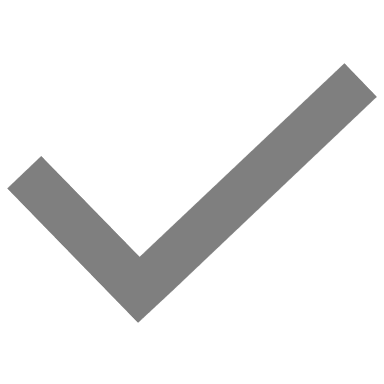 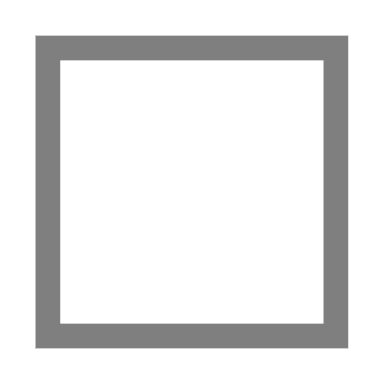 NEW MAJOR EVENT BOOKED